CHƯƠNG II: XÃ HỘI VIỆT NAM TỪ NĂM 1897 ĐẾN NĂM 1918
Chủ đề: NHỮNG CHUYỂN BIẾN VỀ KINH TÊ, XÃ HỘI VIỆT NAM VÀ PHONG TRÀO YÊU NƯỚC CHỐNG PHÁP TỪ ĐẦU TK XX ĐẾN NĂM 1918
 I. Công cuộc khai thác thuộc địa lần thứ nhất của thực dân Pháp (1897-1914)
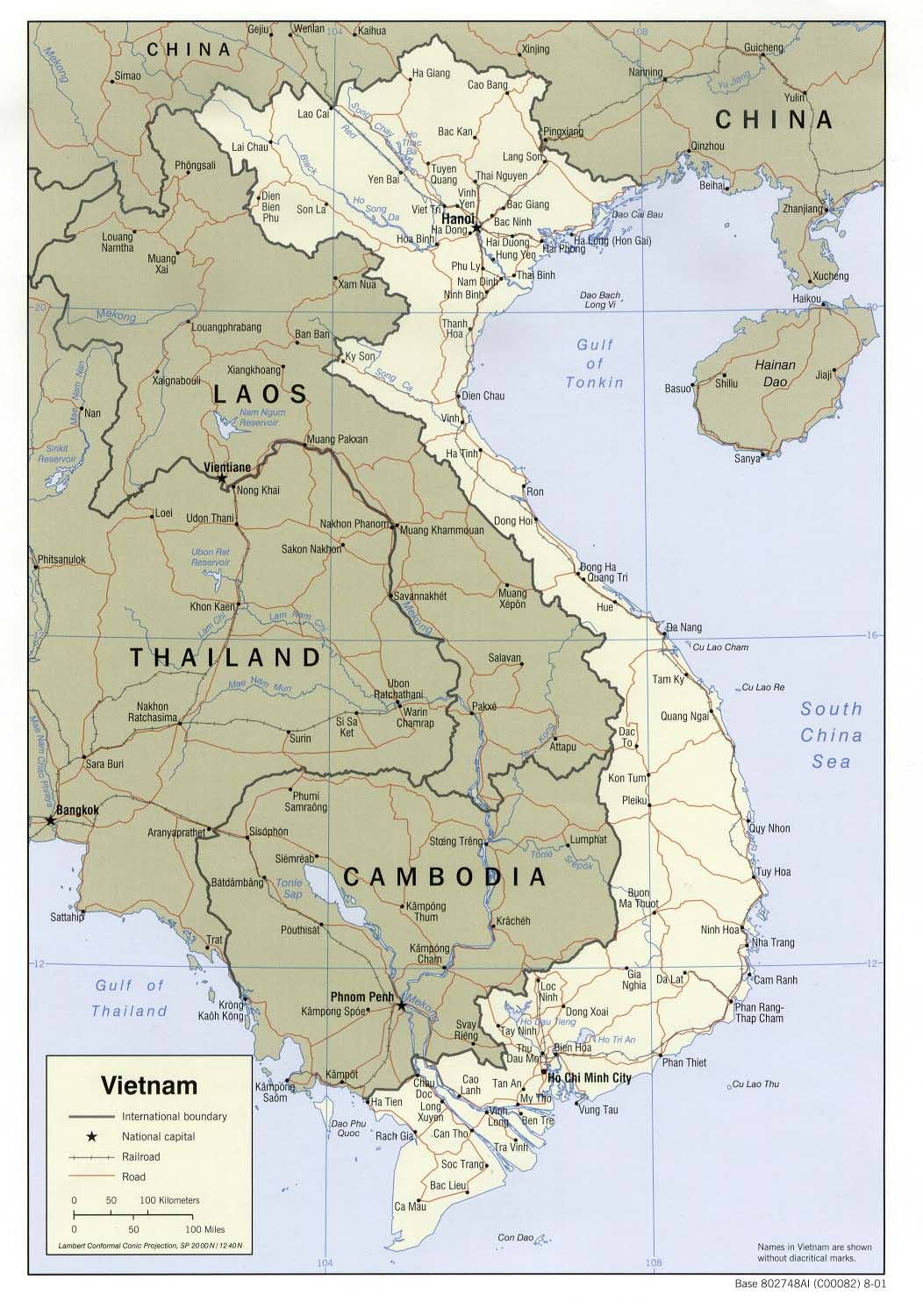  1. Tổ chức bộ máy Nhà nước
 - Năm 1897 Pháp thành lập Liên bang Đông Dương gồm Việt Nam, Lào, Cam-pu-chia, do Toàn quyền người Pháp đứng đầu.
Pháp đã tổ chức bộ máy nhà nước ở Đông Dương như thế nào?
Thực dân Pháp đã tổ chức bộ máy nhà nước ở Việt Nam như thế nào?
 I. Công cuộc khai thác thuộc địa lần thứ nhất của thực dân Pháp (1897-1914)
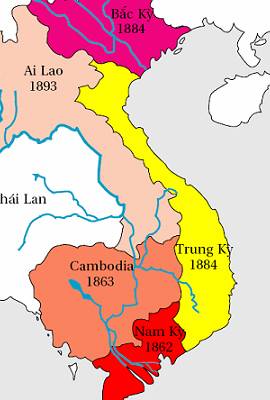  1. Tổ chức bộ máy Nhà nước
ĐẤT NỬA BẢO HỘ
 - Năm 1897 Pháp thành lập Liên bang Đông Dương gồm Việt Nam, Lào, Cam-pu-chia, do Toàn quyền người Pháp đứng đầu.
ĐẤT 

            BẢO

                   HỘ
 Việt Nam bị chia làm 3 xứ với ba chế độ khác nhau.
+ Bắc Kì: Nửa bảo hộ
+ Trung Kì: Bảo hộ
+ Nam Kì: Thuộc địa
ĐẤT 
   THUỘC  PHÁP
SƠ ĐỒ BỘ MÁY THỐNG TRỊ CỦA PHÁP Ở ĐÔNG DƯƠNG
LIÊN BANG ĐÔNG DƯƠNG (Toàn quyền Đông Dương – Người Pháp)
TRUNG KÌ (Khâm sứ)
NAM KÌ (Thống đốc)
BẮC KÌ (Thống sứ)
CAMPUCHIA
(Khâm sứ)
LÀO 
(Khâm sứ)
BỘ MÁY CHÍNH QUYỀN CẤP KÌ (Người Pháp)
BỘ MÁY CHÍNH QUYỀN CẤP TỈNH, HUYỆN (Người Pháp + bản xứ)
BỘ MÁY CHÍNH QUYỀN CẤP PHỦ,XÃ, THÔN (Người bản xứ)
 I. Công cuộc khai thác thuộc địa lần thứ nhất của thực dân Pháp (1897-1914)
 1. Tổ chức bộ máy Nhà nước
 I. Công cuộc khai thác thuộc địa lần thứ nhất của thực dân Pháp (1897-1914)
Em có nhận xét gì về tổ chức 
bộ máy cai trị của thực dân Pháp?
 1. Tổ chức bộ máy Nhà nước
 - Năm 1897 Pháp thành lập Liên bang Đông Dương gồm Việt Nam, Lào, Cam-pu-chia, do Toàn quyền người Pháp đứng đầu.
Pháp lập nên bộ máy nhà nước nhằm chia cắt đất nước, chia rẽ dân tộc, kết hợp giữa nhà nước thực dân với quan lại phong kiến để cai trị nhân dân Đông Dương một cách chặt chẽ hơn, để bóc lột làm giàu cho tư bản Pháp. Biến Đông Dương thành một tỉnh của Pháp, nhằm xóa tên Việt Nam, Lào, Cam-pu-chia trên bản đồ thế giới.
 Việt Nam bị chia làm 3 xứ với ba chế độ khác nhau:
 I. Công cuộc khai thác thuộc địa lần thứ nhất của thực dân Pháp (1897-1914)
 1. Tổ chức bộ máy Nhà nước
Thực dân Pháp đã thực hiện chính sách khai thác trên những lĩnh vực kinh tế nào?
 2. Chính sách kinh tế
Thương nghiệp và tài chính
Giao thông vận tải
Nông nghiệp
Công nghiệp
 I. Công cuộc khai thác thuộc địa lần thứ nhất của thực dân Pháp (1897-1914)
Thảo luận nhóm (3 phút)
 1. Tổ chức bộ máy Nhà nước
 2. Chính sách kinh tế
Nhóm 1: Nêu những chính sách của thực dân Pháp trong ngành nông nghiệp
Nhóm 2: Nêu những chính sách của thực dân Pháp trong ngành công  nghiệp
Nhóm 3: Nêu những chính sách của thực dân Pháp trong ngành giao thông vận tải.
Nhóm 4: Nêu những chính sách của thực dân Pháp trong ngành thương  nghiệpvà tài chính.
 I. Công cuộc khai thác thuộc địa lần thứ nhất của thực dân Pháp (1897-1914)
THẢO LUẬN NHÓM: (3 PHÚT)
1.Tổ chức bộ máy nhà nước
Thực dân Pháp đã tiến hành khai thác trong các ngành kinh tế như thế nào?
2. Chính sách kinh tế
Nông nghiệp
Công nghiệp
Giao thông vận tải
Thương nghiệp và tài chính
KẾT QUẢ THẢO LUẬN NHÓM:

- Đẩy mạnh cướp đoạt ruộng đất.
Nông nghiệp
1.Tổ chức bộ máy nhà nước
- Bóc lột nhân dân ta bằng phương pháp “phát canh thu tô”.
2. Chính sách kinh tế
a. Nông nghiệp
Công nghiệp
Giao thông vận tải
Thương nghiệp và tài chính
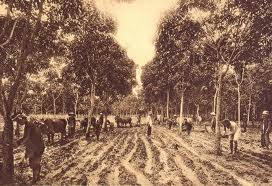 Đồn điền cao su của Pháp tại miền Nam
Số liệu ruộng đất bị Pháp chiếm
ha
1.Tổ chức bộ máy nhà nước
2. Chính sách kinh tế
a. Nông nghiệp
Cả nước
(10.900 ha)
Cả nước
(301.000 ha)
Nam Kì
(1.528.000 ha)
Bắc Kì
(470.000 ha)
KẾT QUẢ THẢO LUẬN NHÓM:
1. Tổ chức bộ máy nhà nước
- Đẩy mạnh cướp đoạt ruộng đất.
2. Chính sách kinh tế
Nông nghiệp
a. Nông nghiệp
- Bóc lột nhân dân ta bằng phương pháp “phát canh thu tô”.
b.Công nghiệp

- Khai thác mỏ than, kim loại.
Công nghiệp
Sản xuất xi măng, gạch ngói, điện, nước, xay xát gạo…
Giao thông vận tải
Thương nghiệp và tài chính
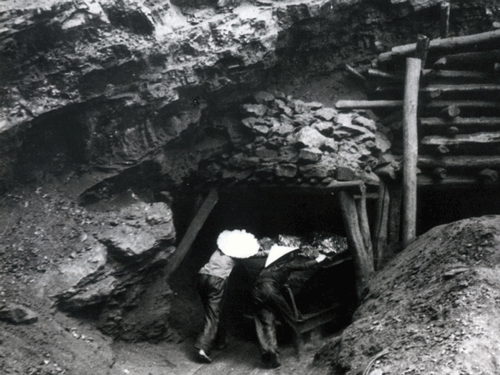 Khai mỏ
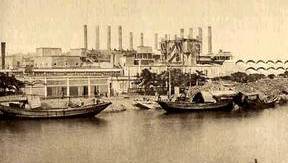 NHÀ MÁY XI MĂNG HẢI PHÒNG
Khai thác và chế biến gỗ
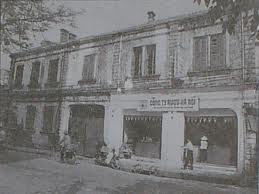 Nhà máy rượu – Hà Nội
Tổng sản lượng khai thác than
Tấn
1.Tổ chức bộ máy nhà nước
2. Chính sách kinh tế
a. Nông nghiệp
b. Công nghiệp
Năm
(285.915
 Tấn)
(415.000
 Tấn)
(500.000
 Tấn)
KẾT QUẢ THẢO LUẬN NHÓM:
1.Tổ chức bộ máy nhà nước
- Đẩy mạnh cướp đoạt ruộng đất.
Nông nghiệp
2. Chính sách kinh tế
- Bóc lột nhân dân ta bằng phương pháp “phát canh thu tô”.
a. Nông nghiệp
b.Công nghiệp
- Khai thác mỏ than, kim loại.
Công nghiệp
c. Giao thông vận tải
Sản xuất xi măng, gạch ngói, điện, nước, xay xát gạo…

Giao thông vận tải
- Tăng cường xây dựng hệ thống đường bộ,đường sắt để bóc lột kinh tế và phục vụ mục đích quân sự.
Thương nghiệp và tài chính
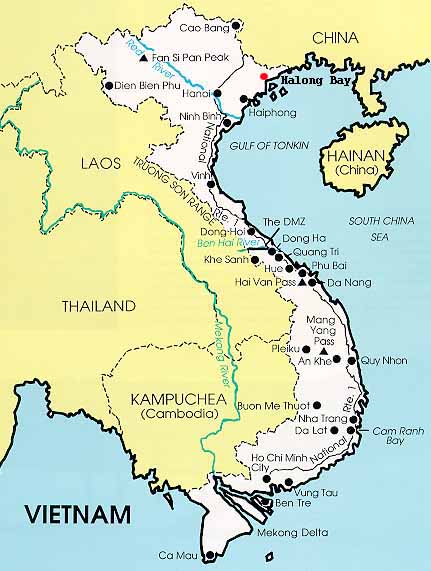 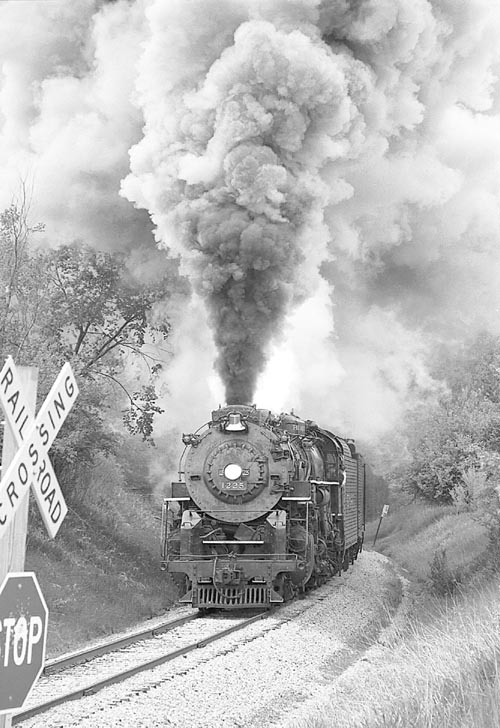 Tuyến đường sắt xuyên Việt được xây dựng từ 1902
1.Tổ chức bộ máy nhà nước
2. Chính sách kinh tế
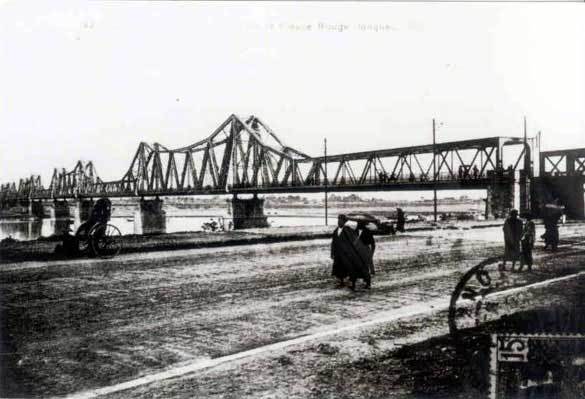 a. Nông nghiệp
b.Công nghiệp
c. Giao thông vận tải
CẦU LONG BIÊN (XƯA)
GIAO THOÂNG VAÄN TAÛI
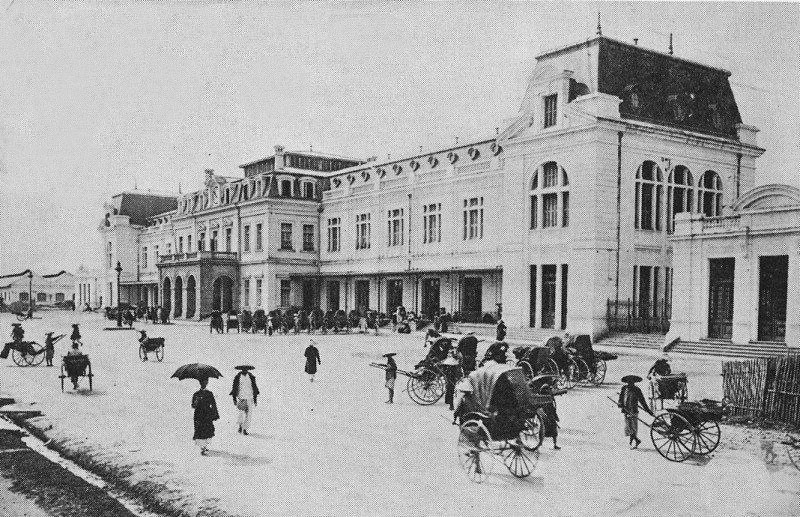 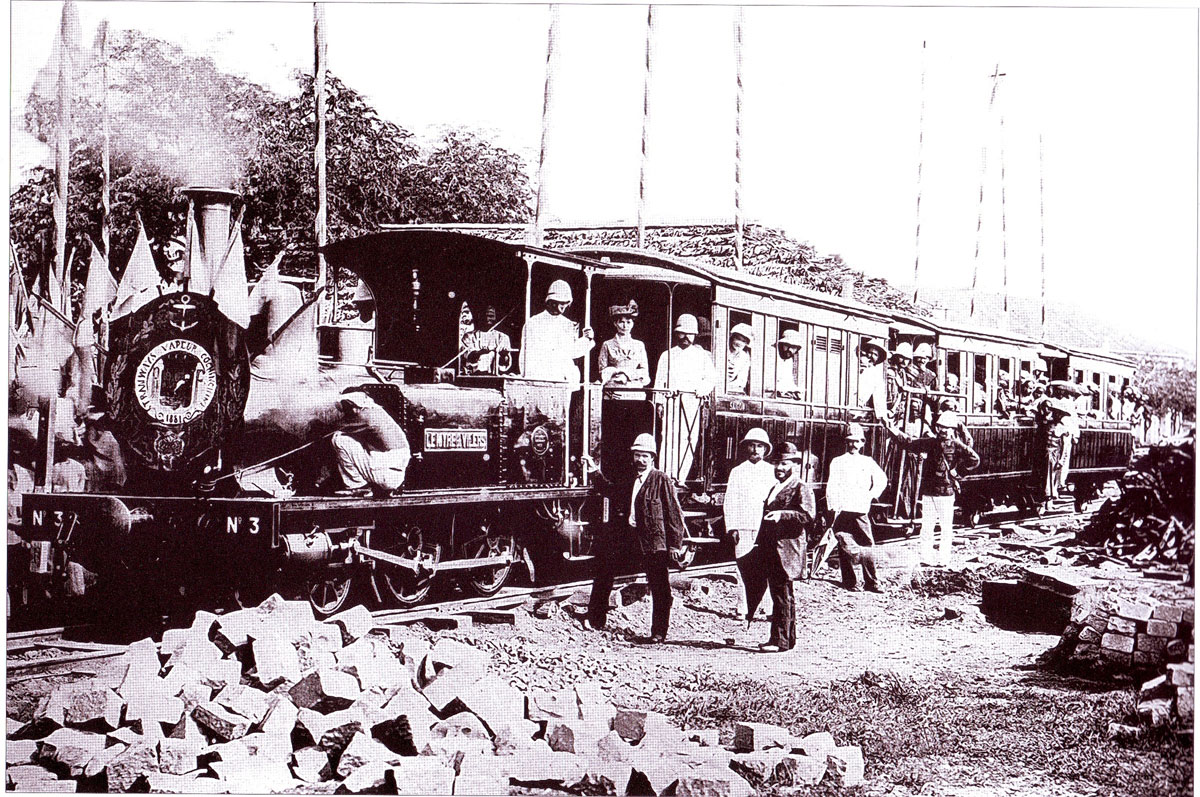 1.Tổ chức bộ máy nhà nước
2. Chính sách kinh tế
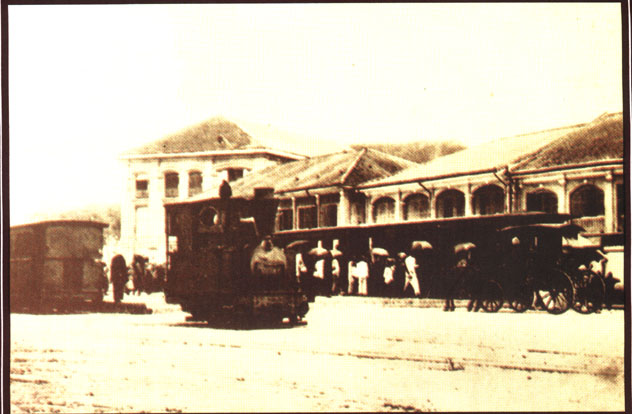 a. Nông nghiệp
b.Công nghiệp
c. Giao thông vận tải
Ga xe điện SÀI GÒN
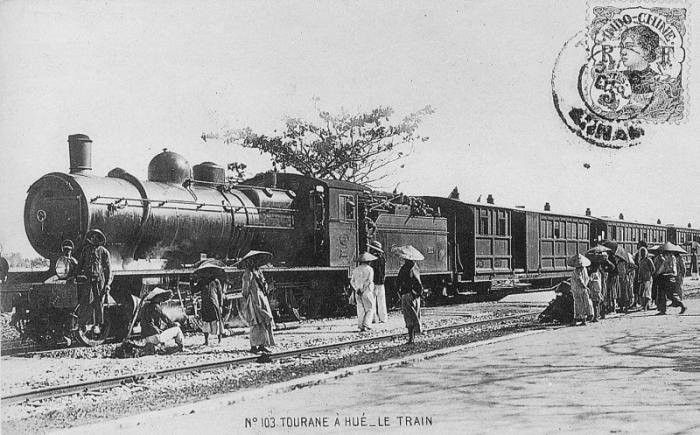 Ga Huế
1.Tổ chức bộ máy nhà nước
2. Chính sách kinh tế
a. Nông nghiệp
b.Công nghiệp
c. Giao thông vận tải
Các tuyến đường sắt
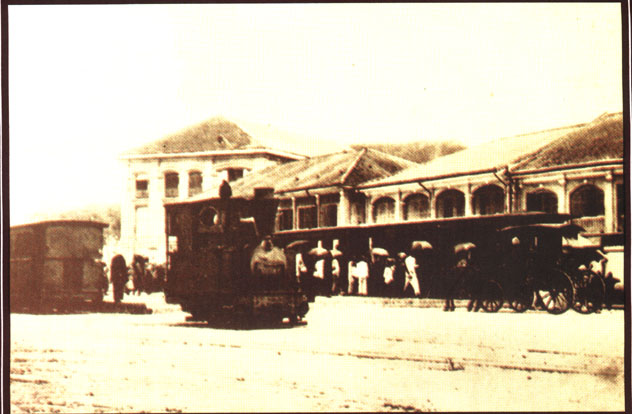 Ga xe ñieän SAØI GOØN
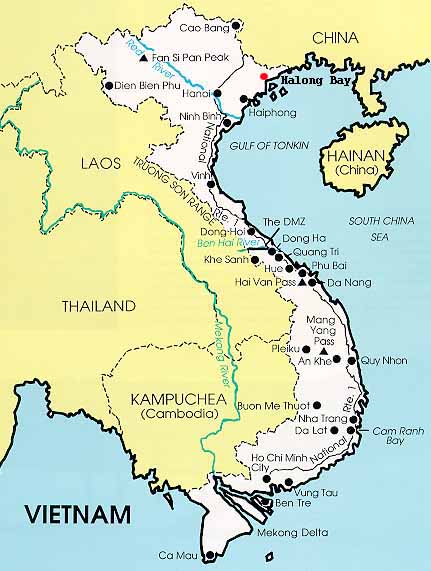 1.Tổ chức bộ máy nhà nước
2. Chính sách kinh tế
a. Nông nghiệp
b.Công nghiệp
c. Giao thông vận tải
TUYẾN ĐƯỜNG SẮT HÀ NỘI – TP HỒ CHÍ MINH
1.Tổ chức bộ máy nhà nước
KẾT QUẢ THẢO LUẬN NHÓM:
2. Chính sách kinh tế
a. Nông nghiệp
- Đẩy mạnh cướp đoạt ruộng đất.
Nông nghiệp
b.Công nghiệp
- Bóc lột nhân dân ta bằng phương pháp “phát canh thu tô”.
c. Giao thông vận tải
d. Thương nghiệp và tài chính.
- Khai thác mỏ than, kim loại.
Công nghiệp
Sản xuất xi măng, gạch ngói, điện, nước, xay xát gạo…
Giao thông vận tải
- Tăng cường xây dựng hệ thống đường bộ,đường sắt để bóc lột kinh tế và phục vụ mục đích quân sự.

Thương nghiệp và tài chính
- Tiến hành tăng thuế cũ và thu thêm thuế mới để độc chiếm thị trường.
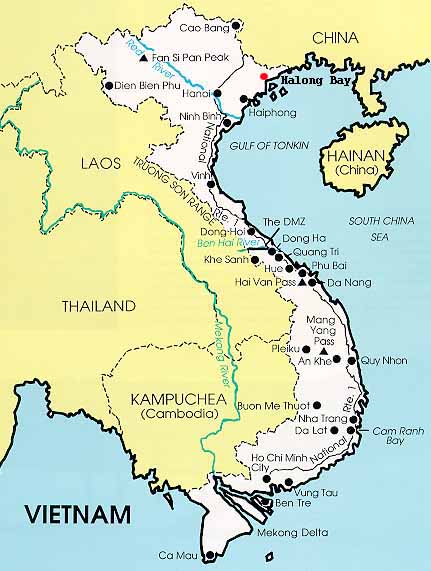 Rượu, giấy, diêm
Thiếc, chì, kẽm
Caùc nguoàn lôïi cuûa Phaùp ôû Vieät Nam
Than
Đồn điền café
Sợi, ximăng, sửa chữa tàu
Bông, vải, sợi, rựơu
Gỗ, diêm
? Nội dung caùc chính  saùch kinh tế trên coù yếu tố tích cực, tieâu cöïc naøo?
Xuất cảng
Đồn ®iÒn chÌ, cµ phª
Đồn điền cao su
Đồn
điền lúa
Rượu, bia, xay xát, sửa chữa tàu
Sài Gòn
Xuất cảng
1.Tổ chức bộ máy nhà nước
Nhận xét gì về chính sách khai thác bóc lột của thực dân Pháp trong lĩnh vực kinh tế?
2. Chính sách kinh tế
a. Nông nghiệp
“Trời đất hỡi dân ta khốn khổ
Đủ các đường thuế nọ thuế kia
Lưới vây trải quét trăm bề
Róc xương, róc thịt còn gì nữa đâu”
                   (Nguyễn Phan Lăng)

“Lại nghe nói Lào Cai, Yên Bái
Ngàn muôn người vỡ núi, đào sông
Độc thay lam chướng ngàn trùng
Sông sâu quẳng xác, hang cùng chất xương”
                         (Phan Bội Châu)
b.Công nghiệp
c. Giao thông vận tải
d. Thương nghiệp và tài chính.
Ra sức vơ vét bóc lột nhân dân Đông Dương để làm giàu cho tư bản Pháp.
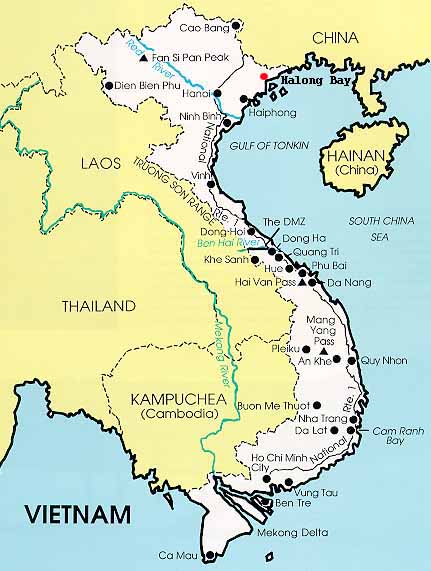 Rượu, giấy, diêm
Thiếc, chì, kẽm
Caùc nguoàn lôïi cuûa Phaùp ôû Vieät Nam
Than
Đồn điền café
Sợi, ximăng, sửa chữa tàu
Bông, vải, sợi, rựơu
Gỗ, diêm
? Nội dung caùc chính  saùch kinh tế trên coù yếu tố tích cực, tieâu cöïc naøo?
Xuất cảng
Đồn ®iÒn chÌ, cµ phª
Đồn điền cao su
Đồn
điền lúa
Rượu, bia, xay xát, sửa chữa tàu
Sài Gòn
Xuất cảng
I. CUỘC KHAI THÁC THUỘC ĐỊA LẦN THỨ NHẤT CỦA THỰC DÂN PHÁP (1897-1914)
2. Chính sách kinh tế
- Tác động tích cực:
Những yếu tố của nền sản xuất TBCN được du nhập vào Việt Nam.
BUÔN BÁN GIỮA TK XIX
BUÔN BÁN ĐẦU TK XX
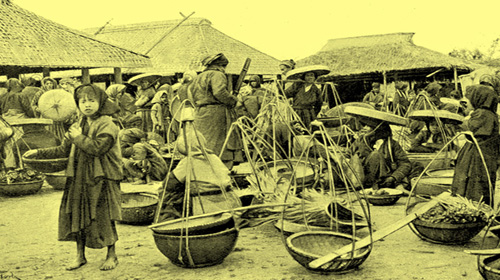 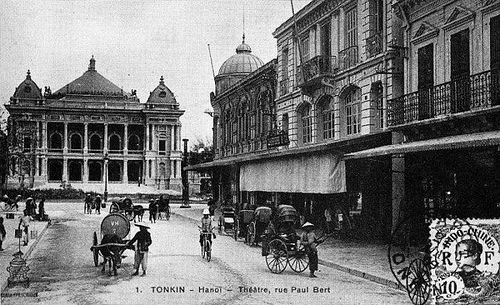 GIA ĐỊNH 1915
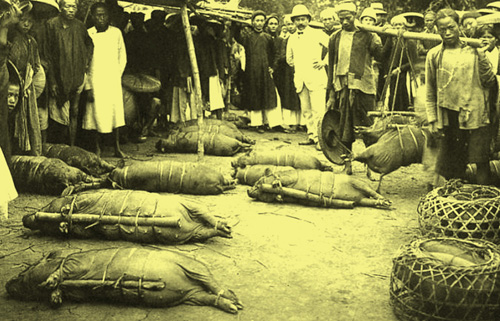 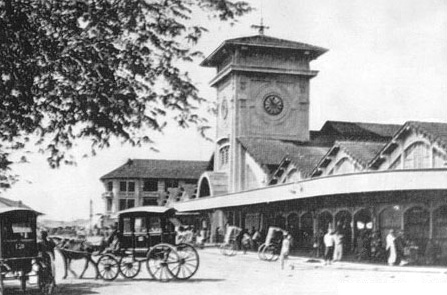 PHỐ TRÀNG TIỀN 1916
1.Tổ chức bộ máy nhà nước
2. Chính sách kinh tế
a. Nông nghiệp
Với những chính sách trên của thực dân Pháp làm cho tài nguyên của nước ta bị cạn kiệt, môi trường bị hủy hoại, nhân dân bị bóc lột tối đa. Nông nghiệp lạc hậu, công nghiệp phát triển nhỏ giọt. Đây là “cuộc cướp đoạt trên quy mô lớn” bằng những thủ đoạn trắng trợn.
b.Công nghiệp
c. Giao thông vận tải
d. Thương nghiệp và tài chính.
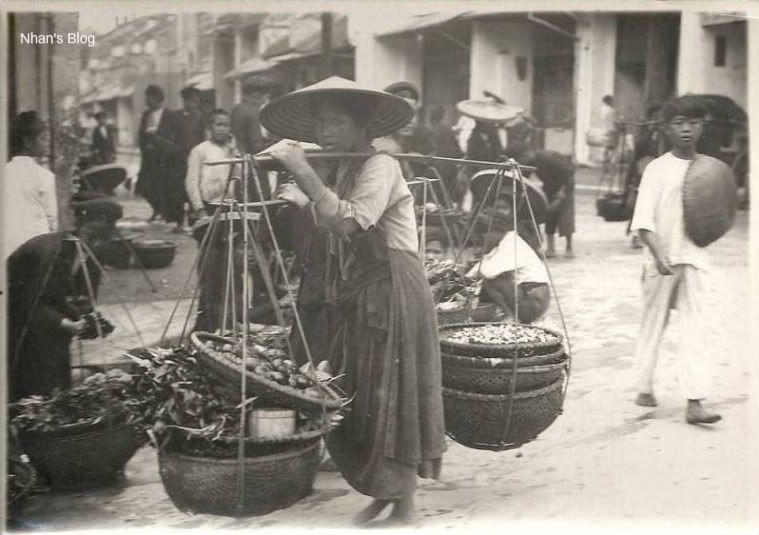 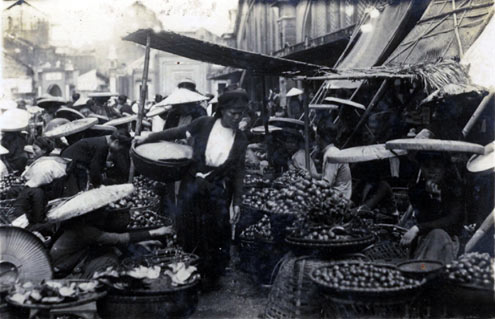 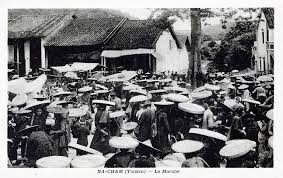 Chợ xưa
I. CUỘC KHAI THÁC THUỘC ĐỊA LẦN THỨ NHẤT CỦA THỰC DÂN PHÁP (1897-1914)
2. Chính sách kinh tế
- Hậu quả: Kinh tế Việt Nam về cơ bản vẫn là nền sản xuất nhỏ, lạc hậu, phụ thuộc vào Pháp.
Tác động tiêu cực  đối với nền kinh tế Việt Nam ntn ?
+ Tài nguyên thiên nhiên của Việt Nam bị bóc lột cùng kiệt.
+ Nông nghiệp lạc hậu. Nông dân bị bóc lột tàn nhẫn, bị mất ruộng đất.
+ Công nghiệp phát triển nhỏ giọt, thiếu hẳn công nghiệp nặng.
Tieàn giaáy thôøi Phaùp thuoäc
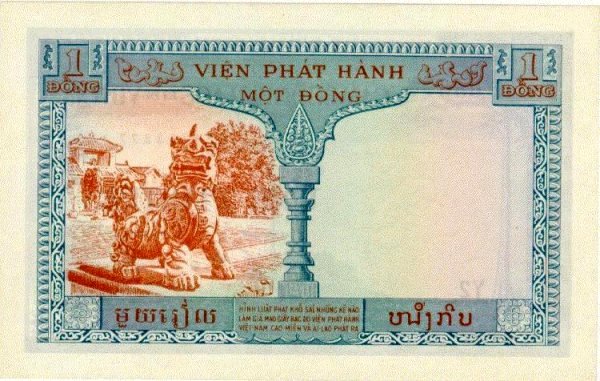 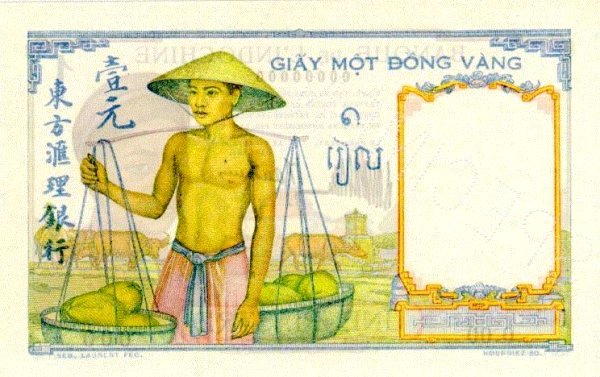 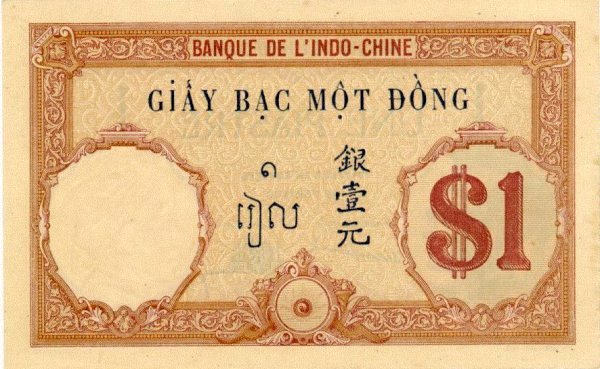 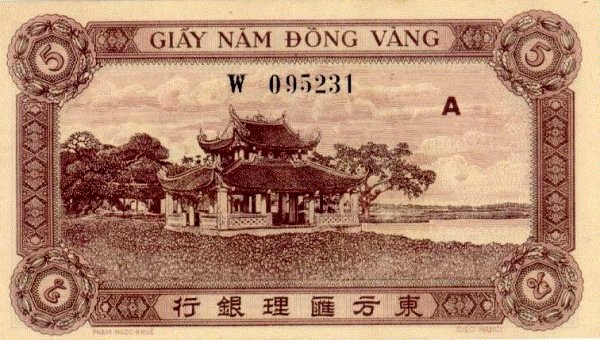 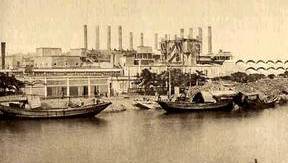 NHÀ MÁY XI MĂNG HẢI PHÒNG
285.915
415.000
500.000
I. CUỘC KHAI THÁC THUỘC ĐỊA LẦN THỨ NHẤT CỦA THỰC DÂN PHÁP(1897-1914)
Thiếc, chì, kẽm
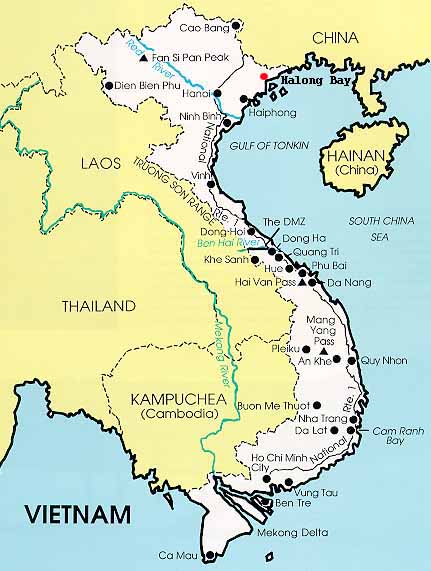 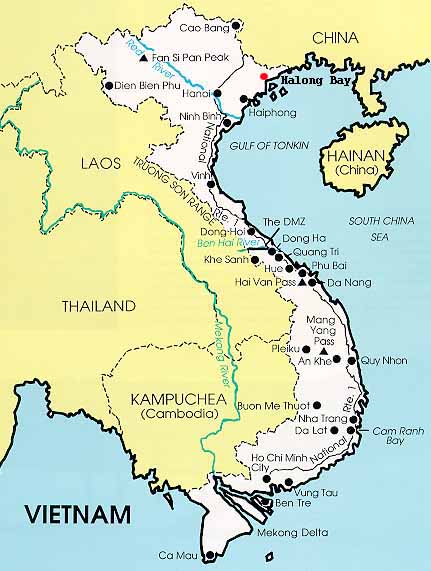 Rượu, giấy, diêm
1. Tổ chức bộ máy nhà nước
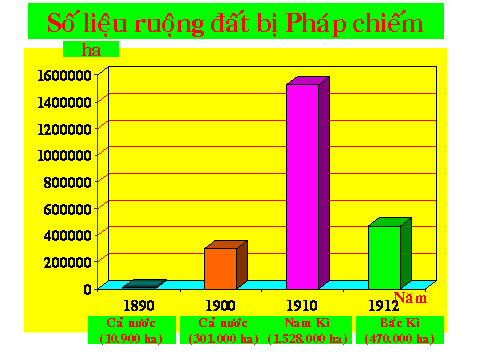 Than đá
TỔNG SẢN LƯỢNG KHAI THÁC THAN
vải, sợi, rựơu
2. Chính sách kinh tế
Đồn điền café
xi măng,
Tấn
Gỗ, diêm
Đồn điền chè, café
Vàng
Đồn điền cao su
Rượu, bia, xay xát gạo
Xuất cảng
Đồn điền lúa
Năm
1.Tổ chức bộ máy nhà nước
2. Chính sách kinh tế
Về văn hóa, giáo dục Thực dân Pháp thực hiện những chính sách gì?
a. Nông nghiệp
b.Công nghiệp
c. Giao thông vận tải

d. Thương nghiệp và tài chính.
-Đến 1919 Pháp vẫn duy trì chế độ  giáo dục của thời phong kiến.
- Về sau Pháp mở trường học mới nhằm đào tạo lớp người bản xứ phục vụ việc cai trị.
- Mở một số cơ sở văn hóa, y tế.
3. Chính sách văn hóa, giáo dục:
Đến 1919 Pháp vẫn duy trì chế độ  giáo dục của thời phong kiến.
- Mở  trường học đào tạo người bản sứ phục vụ cho Pháp.
Mở một số cơ sở văn hóa, y tế.
1.Tổ chức bộ máy nhà nước
2. Chính sách kinh tế
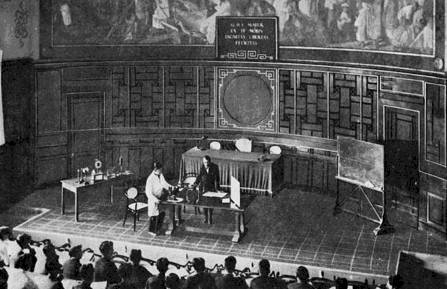 a. Nông nghiệp
b.Công nghiệp
c. Giao thông vận tải
d. Thương nghiệp và tài chính.
3. Chính sách văn hóa, giáo dục:
Đến 1919 Pháp vẫn duy trì chế độ  giáo dục của thời phong kiến.
- Mở  trường học đào tạo người bản sứ phục vụ cho Pháp.
Mở một số cơ sở văn hóa, y tế.
Giờ học môn Vật lý tại giảng đường Đại học Đông Dương
1.Tổ chức bộ máy nhà nước
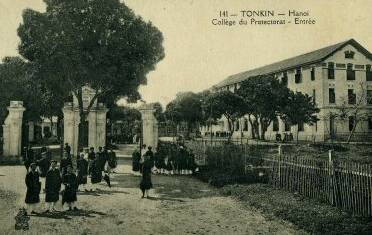 2. Chính sách kinh tế
a. Nông nghiệp
b.Công nghiệp
c. Giao thông vận tải
d. Thương nghiệp và tài chính.
3. Chính sách văn hóa, giáo dục:
Đến 1919 Pháp vẫn duy trì chế độ  giáo dục của thời phong kiến.
- Mở  trường học đào tạo người bản sứ phục vụ cho Pháp.
Mở một số cơ sở văn hóa, y tế.
TRƯỜNG BƯỞI
TRƯỜNG CHU VĂN AN - HÀ NỘI
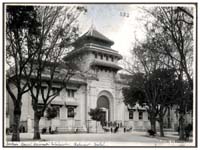 TRƯỜNG ĐẠI HỌC ĐÔNG DƯƠNG
1.Tổ chức bộ máy nhà nước
2. Chính sách kinh tế
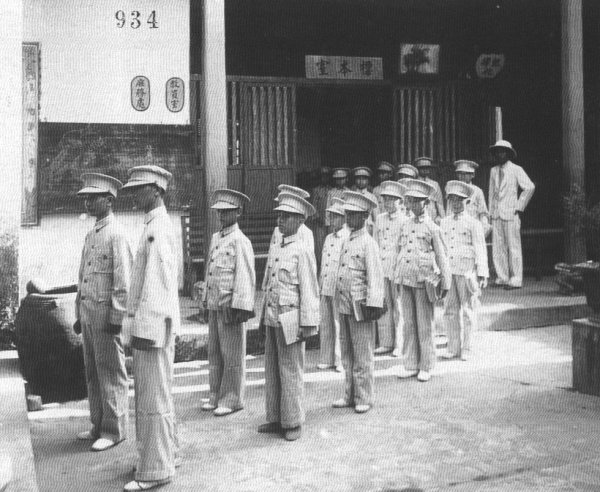 a. Nông nghiệp
b.Công nghiệp
c. Giao thông vận tải
d. Thương nghiệp và tài chính.
3. Chính sách văn hóa, giáo dục:
Đến 1919 Pháp vẫn duy trì chế độ  giáo dục của thời phong kiến.
- Mở  trường học đào tạo người bản sứ phục vụ cho Pháp.
Mở một số cơ sở văn hóa, y tế.
Học sinh thời Pháp
I. CUỘC KHAI THÁC THUỘC ĐỊA LẦN THỨ NHẤT CỦA THỰC DÂN PHÁP (1897-1914)
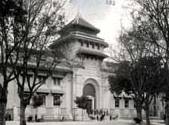 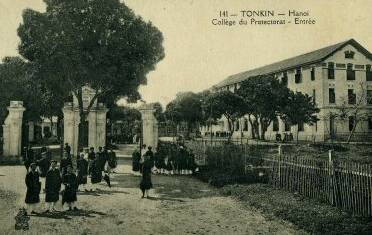 Trường Đại học Đông Dương  (Đại học quốc gia Hà Nội ngày nay)
Trường Bưởi		 (Trường Chu Văn An-Hà Nội)
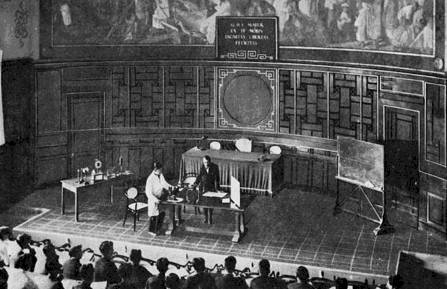 Giờ học môn Vật lý tại giảng đường Đại học Đông Dương
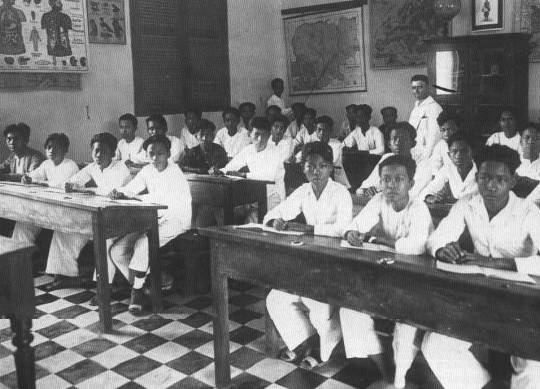 Trong lớp học
GIAÙO DUÏC
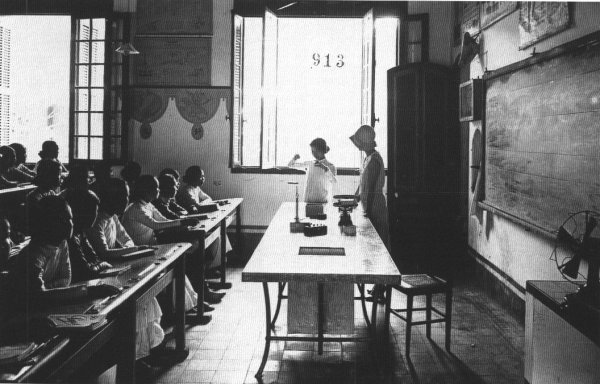 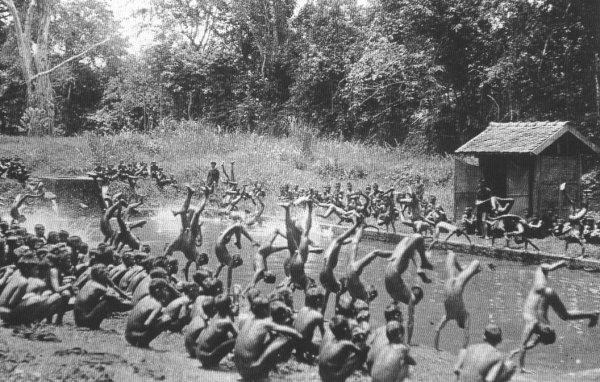 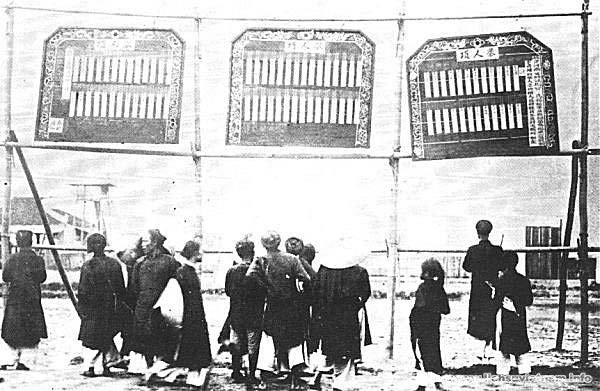 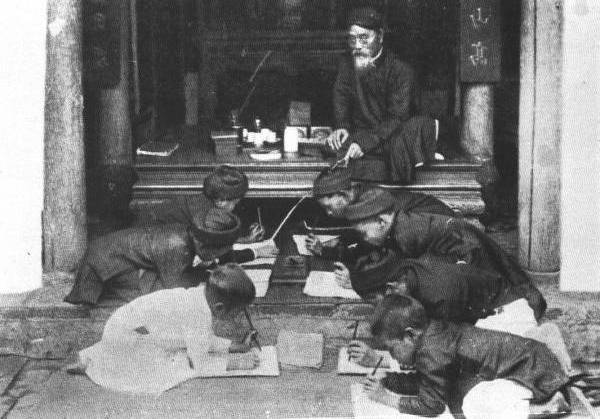 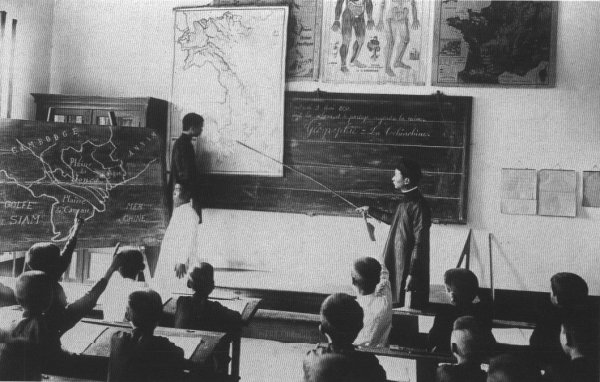 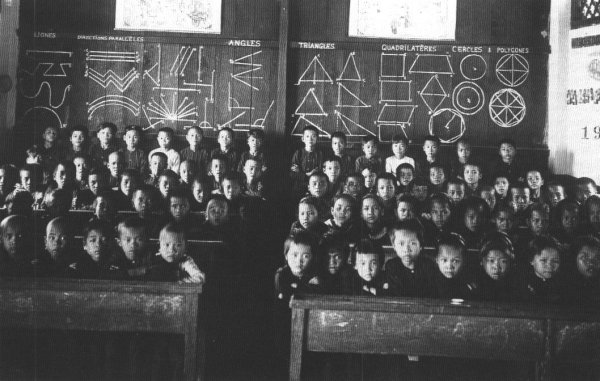 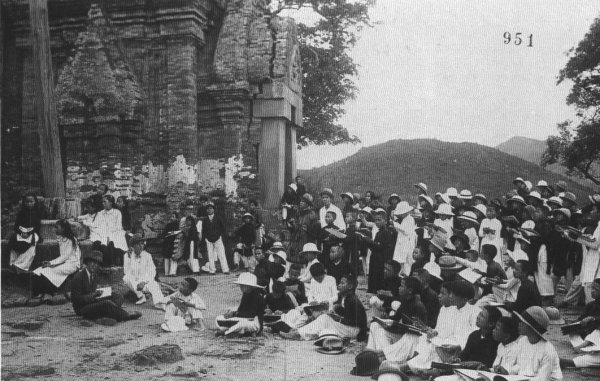 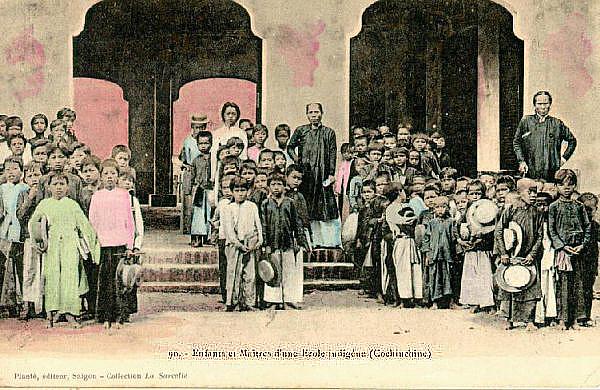 1.Tổ chức bộ máy nhà nước
2. Chính sách kinh tế
Mục đích của việc mở các cơ sở văn hóa ?
a. Nông nghiệp
b.Công nghiệp
c. Giao thông vận tải
d. Thương nghiệp và tài chính.
3. Chính sách văn hóa, giáo dục:
Đến 1919 Pháp vẫn duy trì chế độ  giáo dục của thời phong kiến.
- Mở  trường học đào tạo người bản sứ phục vụ cho Pháp.
Mở một số cơ sở văn hóa, y tế.
Tuyên truyền văn hóa đồi trụy, duy trì các thói hư tật xấu.
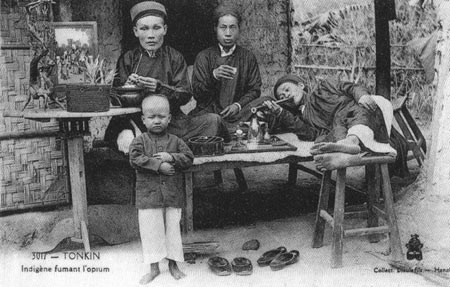 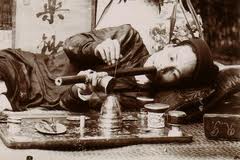 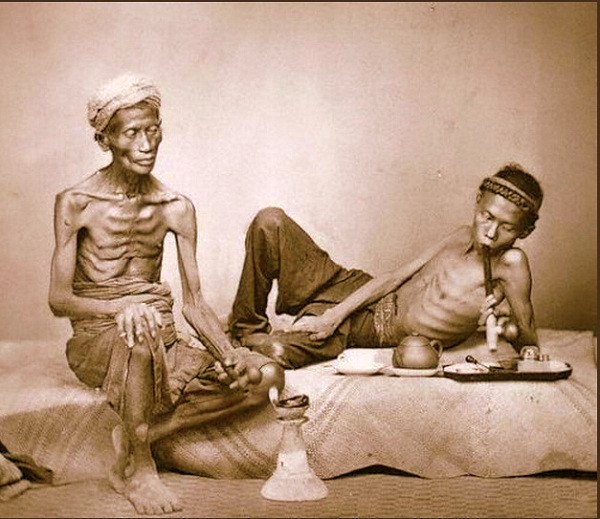 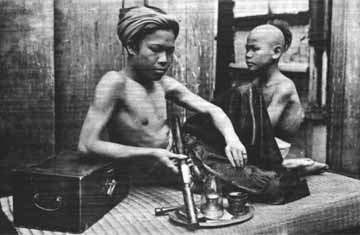 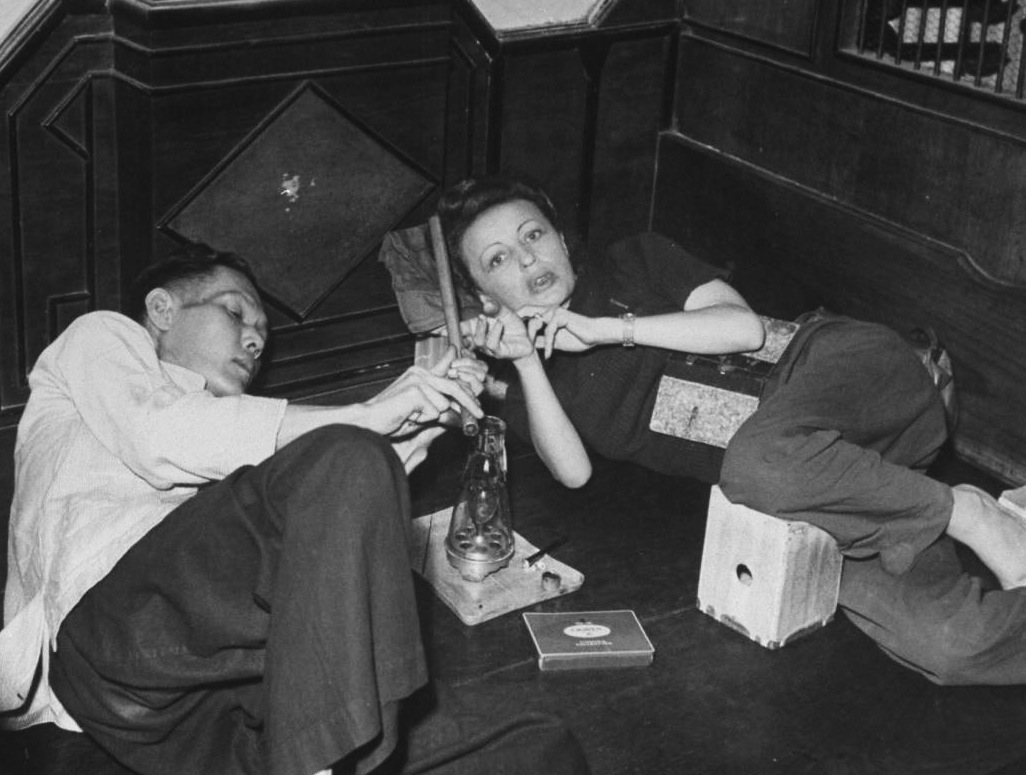 Cảnh hút thuốc phiện
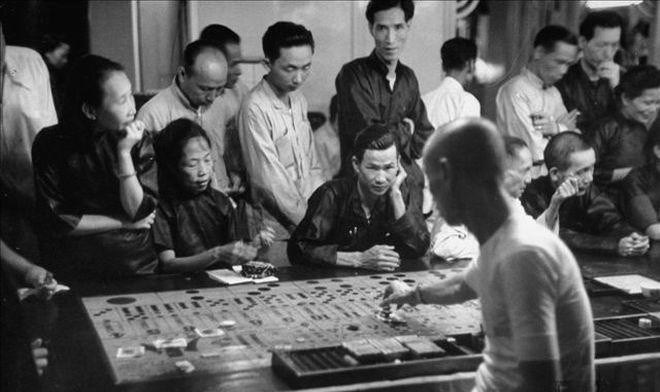 Cờ bạc
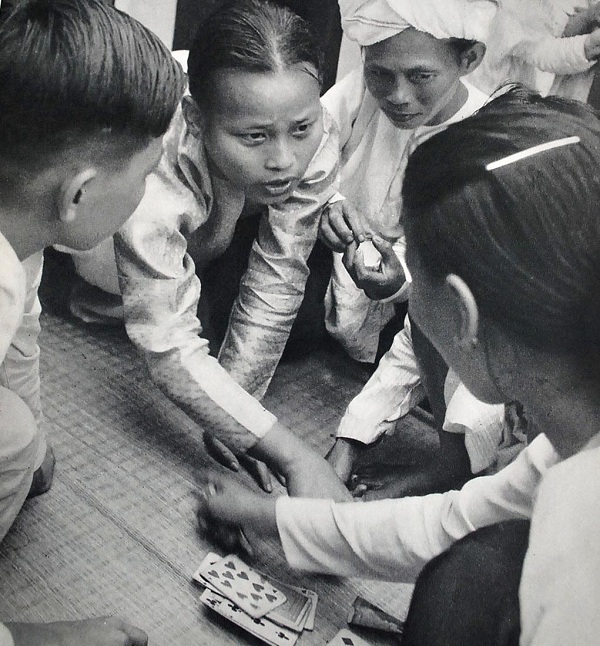 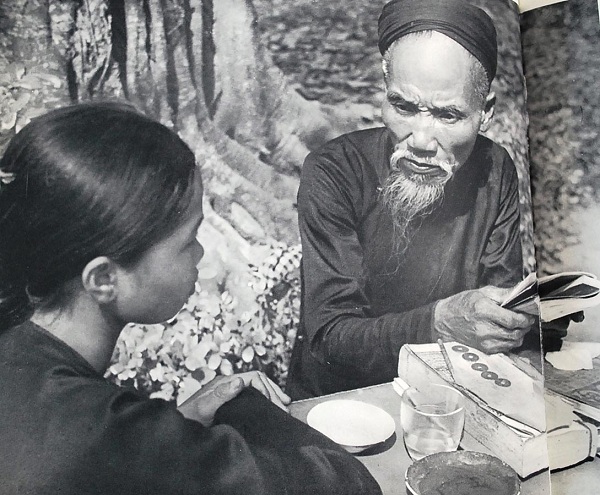 Cờ bạc
Mê tín dị đoan
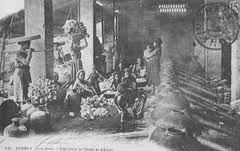 Nấu rượu
1.Tổ chức bộ máy nhà nước
2. Chính sách kinh tế
Nhận xét về những chính sách văn hóa giáo dục của Pháp lúc bấy giờ?
a. Nông nghiệp
b.Công nghiệp
c. Giao thông vận tải
d. Thương nghiệp và tài chính.
3. Chính sách văn hóa, giáo dục:

Đến 1919 Pháp vẫn duy trì chế độ  giáo dục của thời phong kiến.
- Mở  trường học đào tạo người bản sứ phục vụ cho Pháp.
Mở một số cơ sở văn hóa, y tế.
 Thực hiện chính sách ngu dân nô dịch về văn hoá.
 Thực hiện chính sách ngu dân nô dịch về văn hoá.
1.Tổ chức bộ máy nhà nước
2. Chính sách kinh tế
Theo em mục đích chính sách văn hóa giáo dục của thực dân Pháp ở Việt Nam là “ khai hóa văn minh” cho người Việt Nam có đúng không? Vì sao?
a. Nông nghiệp
b.Công nghiệp
c. Giao thông vận tải
d. Thương nghiệp và tài chính.
3. Chính sách văn hóa, giáo dục:
Đến 1919 Pháp vẫn duy trì chế độ  giáo dục của thời phong kiến.
- Mở  trường học đào tạo người bản sứ phục vụ cho Pháp.
Mở một số cơ sở văn hóa, y tế.
 Thực hiện chính sách ngu dân nô dịch về văn hoá.
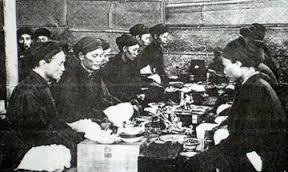 Hủ tục
GIAÙO DUÏC
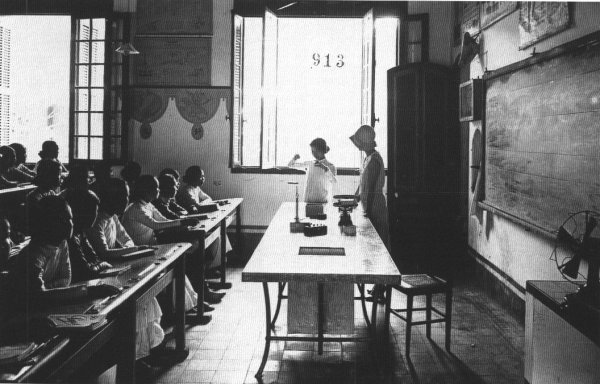 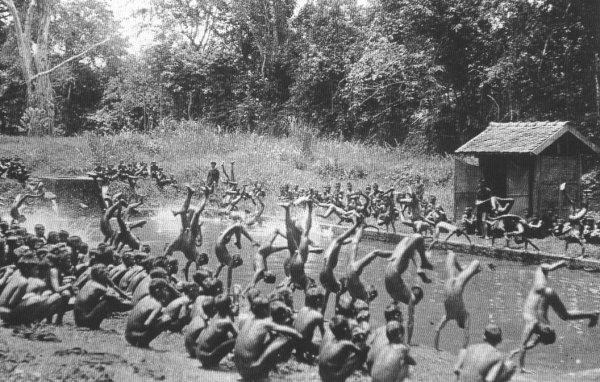 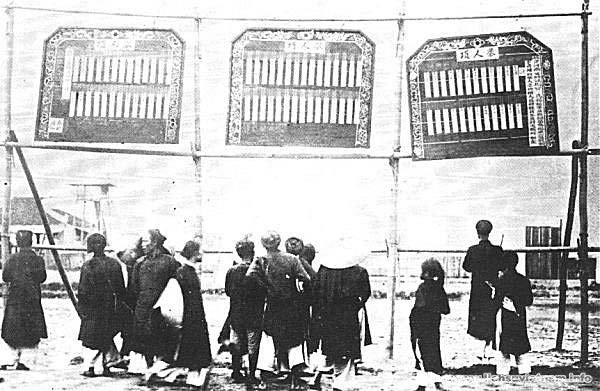 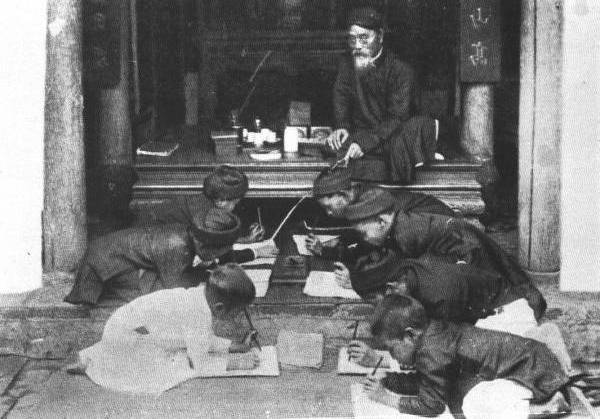 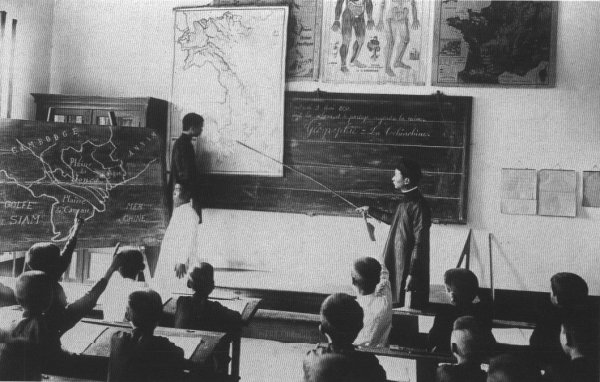 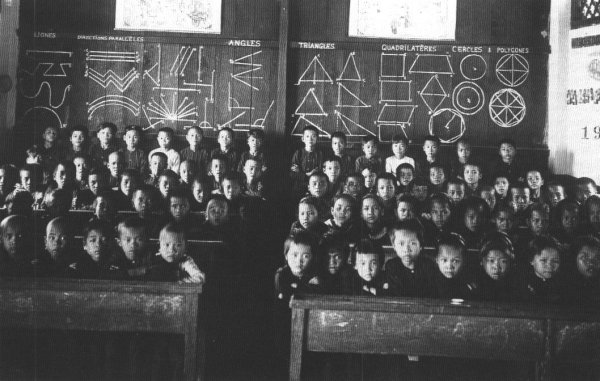 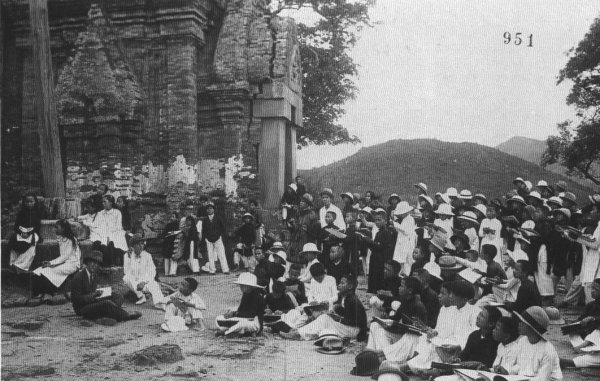 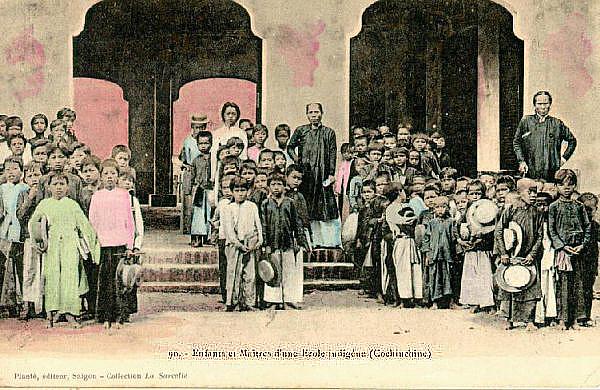 Bài 29 – TiÕt 46 
CHÍNH SÁCH KHAI THÁC THUỘC ĐỊA CỦA THỰC DÂN PHÁP VÀ         
                    NHỮNG CHUYỂN BIẾN VỀ KINH TẾ XÃ HỘI Ở VIỆT NAM
I. CUỘC KHAI THÁC THUỘC ĐỊA LẦN THỨ NHẤT CỦA THỰC DÂN PHÁP (1897 - 1914)
BAÄC AÁU HOÏC
SÔ ÑOÀ HEÄ THOÁNG GIAÙO DUÏC PHOÅ THOÂNG THÔØI PHAÙP THUOÄC
(xaõ thoân)
Chöõ Haùn
Chöõ Quoác Ngöõ
Chöõ Haùn
BAÄC TIEÅU HOÏC
(phuû-huyeän)
Chöõ Quoác Ngöõ
Tieáng Phaùp (töï nguyeän)
Chöõ Haùn
BAÄC TRUNG HOÏC
Chöõ Quoác Ngöõ
(Tænh)
Tieáng Phaùp (Baét buoäc)
1. Toå chöùc boä maùy nhaø nöôùc:
2. Chính saùch kinh teá:
3. Chính saùch vaên hoùa, giaùo duïc:
1.Tổ chức bộ máy nhà nước
2. Chính sách kinh tế
So với trước đây, mục đích giáo dục nước ta ngày nay có gì khác?
a. Nông nghiệp
b.Công nghiệp
c. Giao thông vận tải
d. Thương nghiệp và tài chính.
3. Chính sách văn hóa, giáo dục:
Đến 1919 Pháp vẫn duy trì chế độ  giáo dục của thời phong kiến.
- Mở  trường học đào tạo người bản sứ phục vụ cho Pháp.
Mở một số cơ sở văn hóa, y tế.
 Thực hiện chính sách ngu dân nô dịch về văn hoá. \
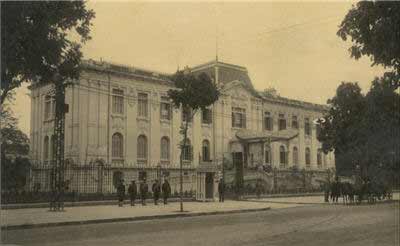 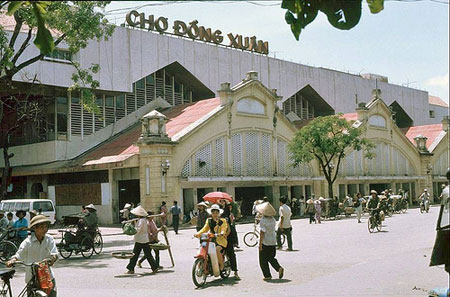 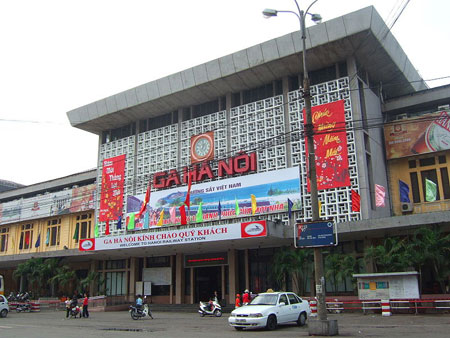 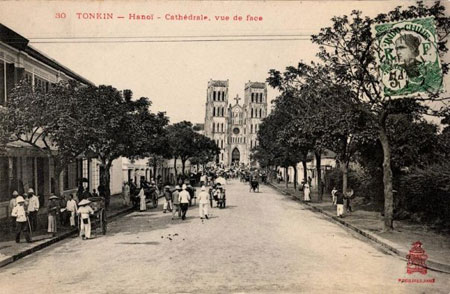 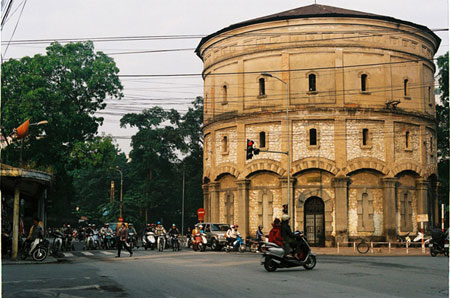 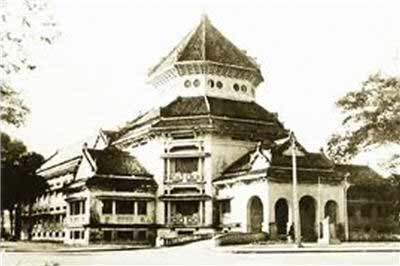 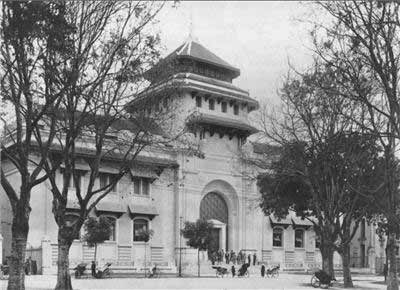 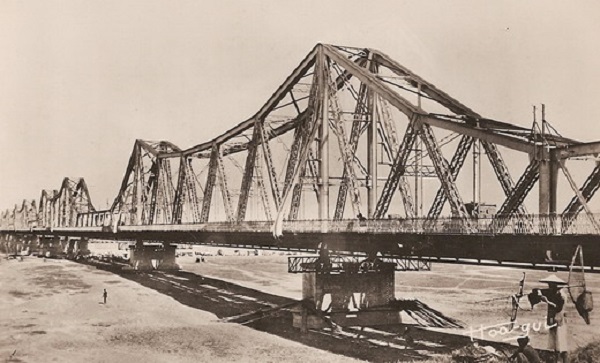 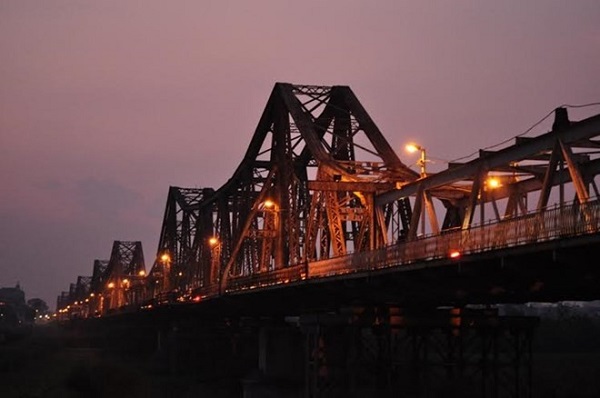 Là học sinh các em Thủ đô  theo em phải làm gì để bảo vệ,  giữ gìn với các công trình kinh tế , văn hóa đó ?
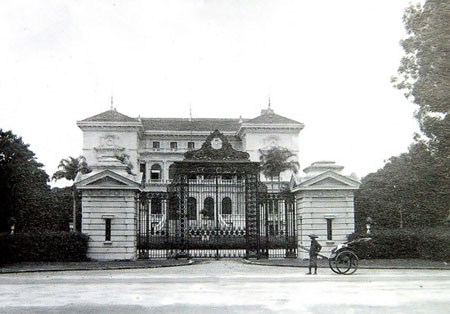 Hãy kể tên các công trình mà thực dân Pháp xây dựng trongcông cuộc khai thác bóc lột thuộc địa lần thứ nhất hiện đang còn  sử dụng ở Hà Nội mà em được biết ?
BÀI TẬP
Câu 1: Ý đồ của Pháp trong chính sách giáo dục là gì?

Sai rồi!

Sai rồi

Sai rồi!
a
Để khai hoá văn minh cho dân tộc ta.
Thông qua giai cấp phong kiến để tạo ra lớp người biết phục tùng, dùng người Việt trị người Việt.
b

Đúng rồi!
c
Kìm hãm nhân dân ta trong vòng ngu dốt để cai trị
d
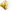 Câu b, c đúng.
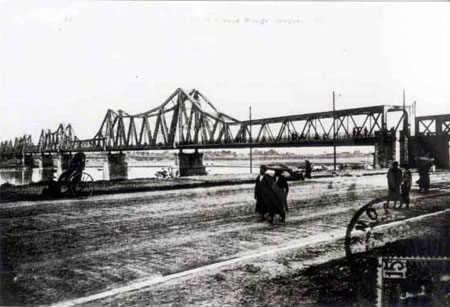 1
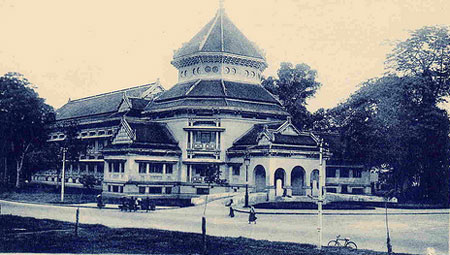 2
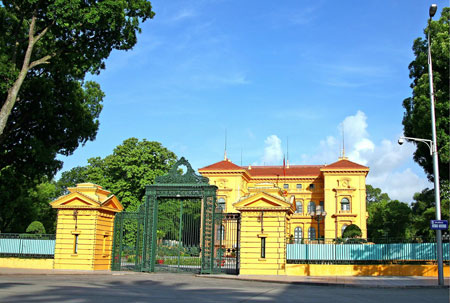 DINH TOÀN QUYỀN ĐÔNG DƯƠNG                     PHỦ CHỦ TỊCH NGÀY NAY.
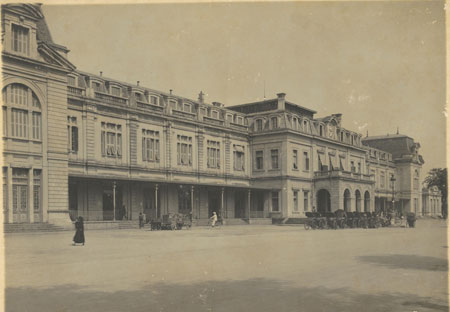 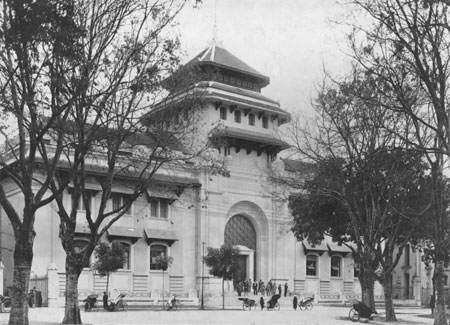 3
4
BÀI TẬP
1. Đứng đầu bộ máy cai trị của thực dân Pháp ở Đông Dương là ai?
3. Mục đích trong chính sách kinh tế của Pháp ở Đông Dương là gì?
2. Hệ thống giáo dục của Pháp ở Đông Dương được tổ chức như thế nào?
4. Mục đích của thực dân Pháp trong việc mở các trường học ở Việt nam?
Trả lời: Hệ thống Giáo dục được chia làm 3 cấp:               + Ấu học                  + Tiểu học               + Trung học
Trả lời: Viên         Phủ toàn quyền Đông Dương
Trả lời: Ra sức vơ vét bóc lột nhân dân Đông Dương để làm giàu cho tư bản Pháp.
Trả lời: Đào tạo ra lớp người bản xứ phục vụ cho Pháp
BÀI TẬPGIẢI Ô CHỮ
Chú ý các chữ màu đỏ 
trong mỗi câu hỏi
K
I
M
L
O
A
I
1
G
I
A
O
T
H
Ô
N
G
2
Phục vụ cho công cuộc khai thác
Pháp phát triển ngành?
Đ
I
A
C
H
U
3
Đây là giai cấp tay sai 
đắc lực cho Pháp
N
G
U
D
Â
N
4
Trong văn hóa giáo dục
 nhằm dễ cai trị dân ta?
Ngoài khai thác than TD Pháp còn khai thác?